"KHÔNG BIẾT KINH THÁNH 
LÀ KHÔNG BIẾT CHÚA KITÔ"
VUI HỌC KINH THÁNH
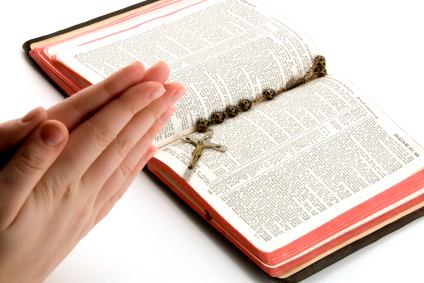 CHÚA NHẬT 31 THƯỜNG NIÊN - NĂM C
TIN MỪNG CHÚA GIÊSU THEO THÁNH LUCA
Sau khi vào Giê-ri-khô, Đức Giê-su đi ngang qua thành phố ấy. Ở đó có một người tên là Da-kêu; ông đứng đầu những người thu thuế, và là người giàu có.
Ông ta tìm cách để xem cho biết Đức Giê-su là ai, nhưng không được, vì dân chúng thì đông, mà ông ta lại lùn.
Ông liền chạy tới phía trước, leo lên một cây sung để xem Đức Giê-su, vì Người sắp đi qua đó. Khi Đức Giê-su tới chỗ ấy, thì Người nhìn lên và nói với ông:
"Này ông Da-kêu, xuống mau đi, vì hôm nay tôi phải ở lại nhà ông!" Ông vội vàng tụt xuống, và mừng rỡ đón rước Người.
Thấy vậy, mọi người xầm xì với nhau: "Nhà người tội lỗi mà ông ấy cũng vào trọ!" Ông Da-kêu đứng đó thưa với Chúa rằng:
"Thưa Ngài, đây phân nửa tài sản của tôi, tôi cho người nghèo; và nếu tôi đã chiếm đoạt của ai cái gì, tôi xin đền gấp bốn."
Đức Giê-su mới nói về ông ta rằng: "Hôm nay, ơn cứu độ đã đến cho nhà này, bởi người này cũng là con cháu tổ phụ Áp-ra-ham. Vì Con Người đến để tìm và cứu những gì đã mất."
"KHÔNG BIẾT KINH THÁNH 
LÀ KHÔNG BIẾT CHÚA KITÔ"
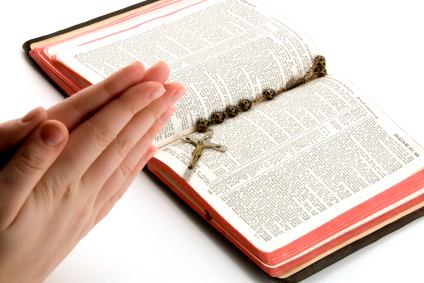 TRẮC NGHIỆM
1. Ông Dakêu, người thành nào?
A
B
C
D
Thành Giêrikhô.
Thành Caphácnaum.
Thành Giêrusalem.
Thành Samari.
D
Thành Giêrikhô.
Đáp án
2. Ông Dakêu làm nghề gì?
A
B
C
D
Trồng nho.
Cho vay nặng lãi.
Chăn chiên.
Thu thuế.
Thu thuế.
C
Đáp án
3. Khi gặp ông Dakêu, Đức Giêsu đã nói gì?
A
B
C
D
Thầy đây, đừng sợ.
Ông hãy từ bỏ nghề thu thuế.
Ông hãy xuống, mọi người đang chờ ông.
Hôm nay tôi phải ở lại nhà ông.
Hôm nay tôi phải ở lại nhà ông.
C
Đáp án
4. Khi gặp Đức Giêsu, ông Dakêu thế nào?
A
B
C
D
Sợ hãi.
Kinh ngạc.
Bối rối.
Mừng rỡ.
C
Mừng rỡ.
Đáp án
5. Khi gặp Đức Giêsu, ông Dakêu nói gì?
A
B
C
D
Chỉ a và c đúng.
Phân nửa tài sản của tôi, tôi cho người nghèo.
Lạy Thầy, xin hãy xa tôi vì tôi là kẻ có tội.
Nếu tôi chiếm đoạt của ai cái gì thì tôi đền gấp 4.
Chỉ a và c đúng.
D
Đáp án
TÌM Ô CHỮ
HÀNG
 DỌC
1
2
3
4
5
6
7
3. Hôm nay, ơn cứu độ đã đến cho nhà này, bởi người này cũng là con cháu ai?
1. Ông Da-kêu đứng đầu những người gì?
5. Ông Da-kêu xin đền gấp bốn của cải ông đã … …?
4. Cây gì được nhắc tới trong Tin Mừng hôm nay?
2. Khi vào Giê-ri-khô, Đức Giê-su đi ngang qua cái gì?
6. Nhà người gì mà ông ấy cũng vào trọ?
7. Tên thành phố mà Đức Giê-su đi qua?
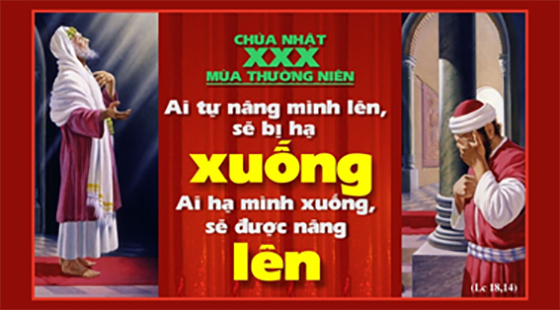